Fig. 1. Possible mechanisms of asbestos-induced carcinogenesis. HMGB1, high-mobility group box 1 protein; ROS, ...
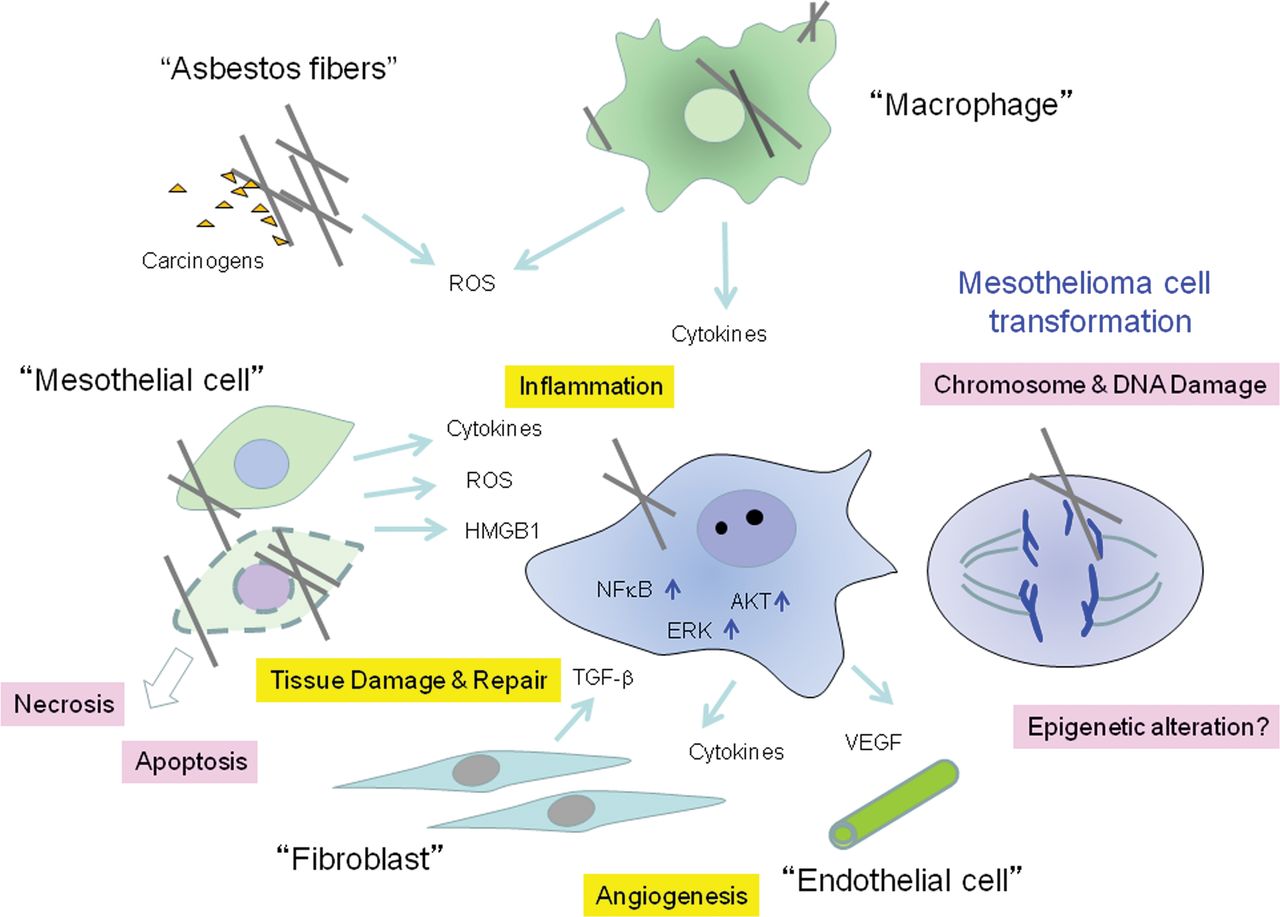 Carcinogenesis, Volume 34, Issue 7, July 2013, Pages 1413–1419, https://doi.org/10.1093/carcin/bgt166
The content of this slide may be subject to copyright: please see the slide notes for details.
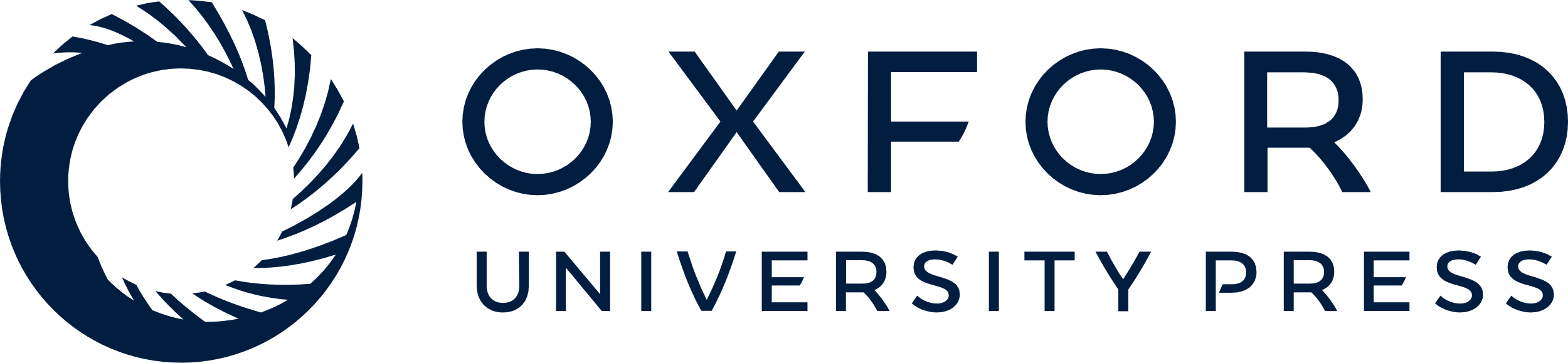 [Speaker Notes: Fig. 1. Possible mechanisms of asbestos-induced carcinogenesis. HMGB1, high-mobility group box 1 protein; ROS, reactive oxygen species; TGF-β, transforming growth factor-β; VEGF, vascular endothelial growth factor.


Unless provided in the caption above, the following copyright applies to the content of this slide: © The Author 2013. Published by Oxford University Press. All rights reserved. For Permissions, please email: journals.permissions@oup.com]
Fig. 2. Schematic representation of Merlin-Hippo signaling cascade. Signals from extracellular environment, ...
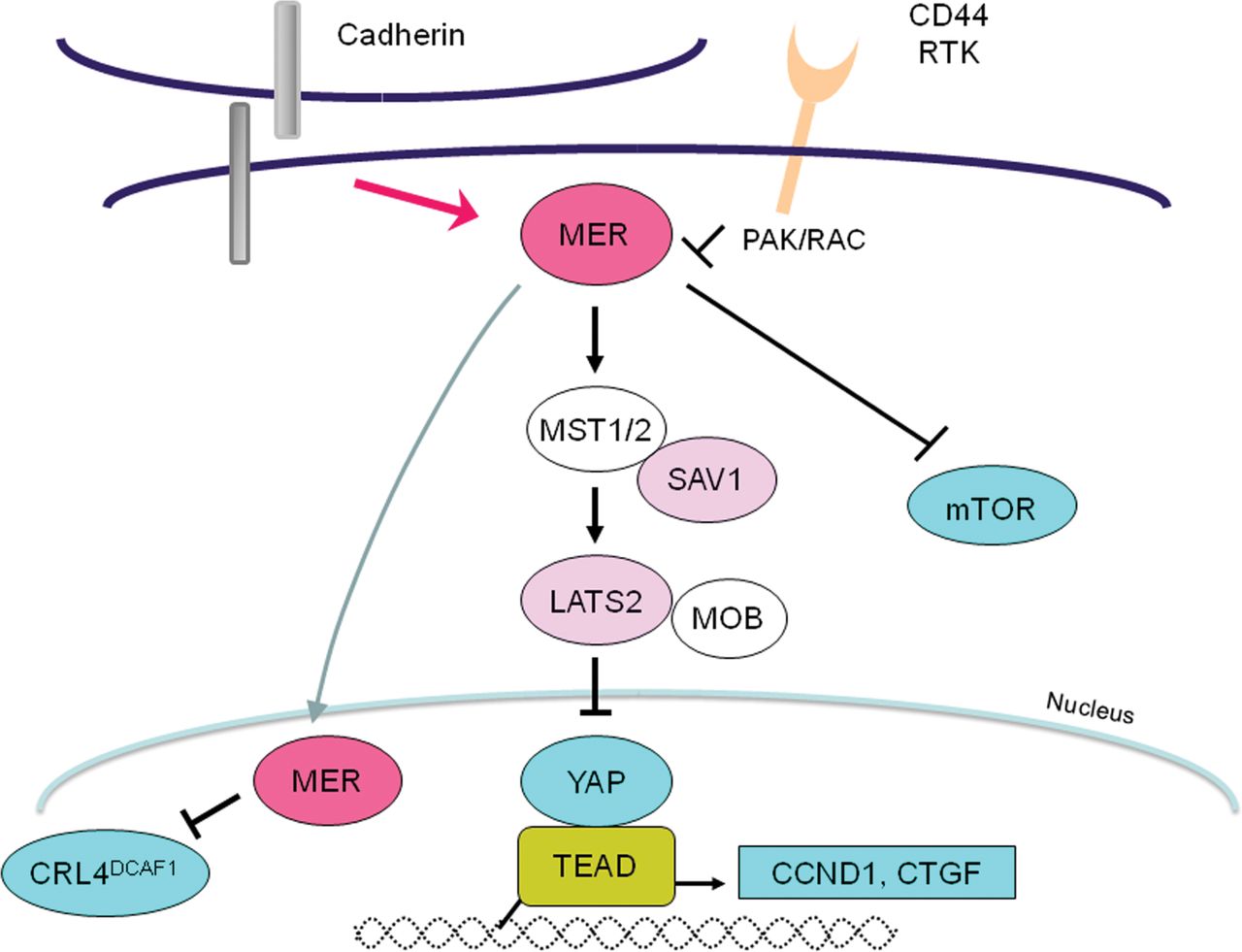 Carcinogenesis, Volume 34, Issue 7, July 2013, Pages 1413–1419, https://doi.org/10.1093/carcin/bgt166
The content of this slide may be subject to copyright: please see the slide notes for details.
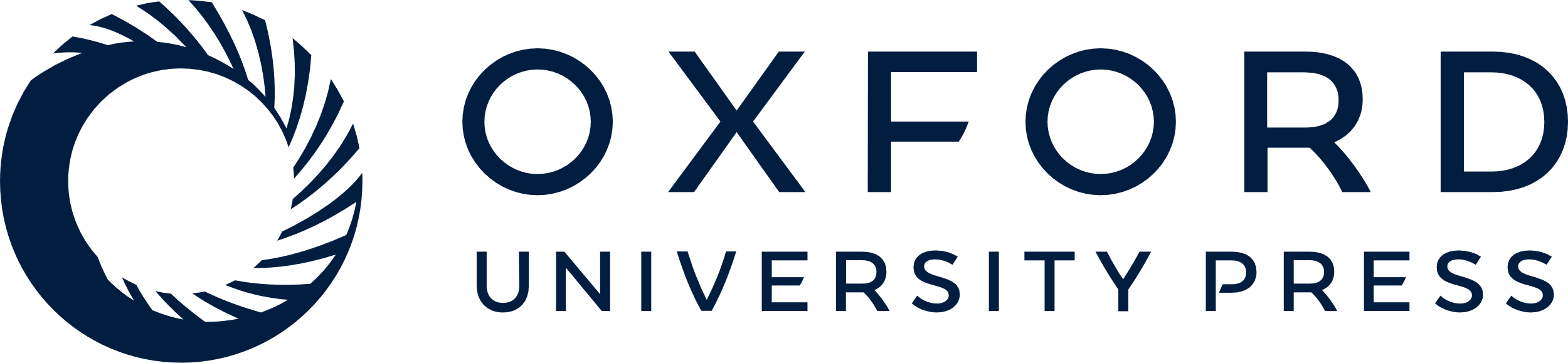 [Speaker Notes: Fig. 2. Schematic representation of Merlin-Hippo signaling cascade. Signals from extracellular environment, transduced via cell–cell contact (cadherin), cell–matrix contact (CD44) or growth factors (RTKs) affect the tumor suppressive activity of merlin. Activated (underphosphorylated) merlin regulates the Hippo cascade, suppressing the activity of YAP transcriptional coactivator. Merlin also regulates mTOR signaling pathway in MM cells. CTGF, connective tissue growth factor; LATS2, large tumor suppressor homolog 2; Mer, merlin; MST, mammalian sterile 20-like kinase; SAV1, Salvador homolog 1; TEAD,  TEA domain family member.


Unless provided in the caption above, the following copyright applies to the content of this slide: © The Author 2013. Published by Oxford University Press. All rights reserved. For Permissions, please email: journals.permissions@oup.com]